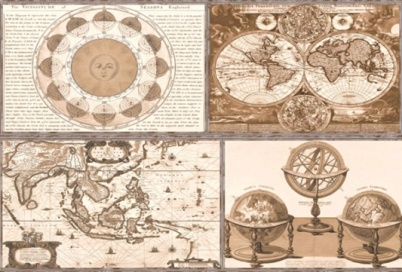 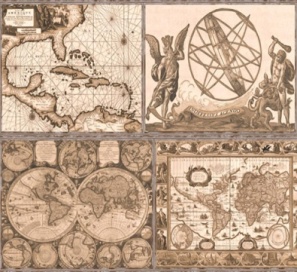 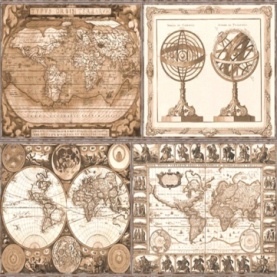 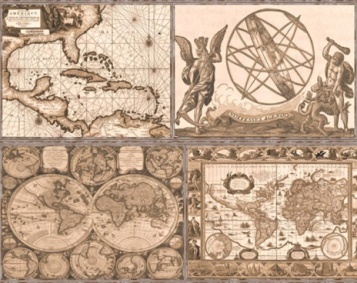 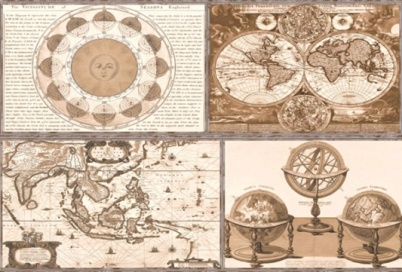 Дополнительная образовательная программа по познавательному развитию  детей старшего дошкольного возраста по приобщению детей                                                 к истокам русской народной культуры
"Г О Р Н И Ц А "
Актуальность:
Программа разработана и реализуется в соответствии с общей концепцией ДОУ, ориентированной на формирование у ребенка устойчивой ценностной ориентации на самоидентификацию в качестве творческой личности, хранящей и развивающей традиции национальной культуры. Приобщение детей к традиционной русской культуре рассматривается как деятельность, отвечающая потребностям современного человека, открывающая пути к познанию и самореализации собственной личности, содействующая освоению позитивной модели поведения в качества гражданина, патриота, продолжателя национальной культурной традиции.
01.07.2014
2
Цель программы:
Активное приобщение детей к культурным традициям русского народа через активацию познавательной деятельности дошкольников при приобщении детей к русской национальной культуре.
01.07.2014
3
Задачи программы:
Воспитательные:
формирование у детей уважительного отношения к народной культуре, традициям, обычаям русского народа, народному творчеству;
развитие навыков общения, культуры поведения в среде сверстников; 
воспитание коллективизма;
воспитание усидчивости, аккуратности, ответственности.
	Развивающие: 
расширение кругозора дошкольников;
развитие творческих способностей и эмоциональной сферы детей.
	Обучающие:
ознакомление детей с бытом, традициями и обычаями русской деревни
ознакомление с фоль­клорными  произведениями,  национальным бытом, обрядами праз­дников, народной  психологией. 
создать у детей определенный запас русских народных песен,  стихов, потешек,  хороводных игр. 
ознакомление с предметным миром русского крестьянства;
обучение народным играм, праздничным обрядам
01.07.2014
4
Принципы:
Принцип индивидуального и дифференцированного подхода – предполагает учёт возрастных, личностных особенностей детей, уровень их психического и физического развития.
Принцип целостности - формирование у дошкольников целостного понимания современных проблем нравственно-патриотического воспитания и интеграции  знаний о русской национальной культуре.
Принцип доступности - предполагает  значимость для ребенка получаемых знаний, их эмоциональную окраску. Не следует употреблять научные термины, хотя содержание не­которых из них может быть объяснено в доступной и привлекательной форме.
Принцип комплексности и интегрированности – решение задач нравственно-патриотического воспитания в системе всего образовательного процесса и всех видов деятельности.
Принцип непрерывности и преемственности педагогического процесса;
"позитивный центризм" (отбор знаний, наиболее актуальных для ребенка данного возраста);
дифференцированный подход к каждому ребенку, максимальный учет его психологических особенностей, возможностей и интересов; 
Принцип рационального сочетания разных видов деятельности, адекватный возрасту баланс интеллектуальных, эмоциональных и двигательных нагрузок; 
Принцип конструктивизма - особо важен при отборе содержания нравственно-патриотического образования именно дошкольников, однако, не всегда реализуется на практике. Его применение означает, что в качестве примеров для дошкольников должна использоваться только нейтральная, положительная или отрицательно-положительная информация.
01.07.2014
5
Направления работы:
ознакомление с бытом и трудом русского народа; 
использование русского народного фольклора во всех его проявлениях; 
приобщение детей к истокам русской праздничной и традиционной культуры; 
воспитание гражданности через ознакомление детей с родным краем, его природой и культурой. 
ознакомление детей с народным искусством; 
ознакомление с игровым, песенным и танцевальным творчеством русского народа.
01.07.2014
6
Компоненты патриотического воспитания:
Содержательный (представления ребенка  об окружающем мире) 
О культуре народа, его традициях, творчестве
О природе родного  края и страны и деятельности  человека в природе
Об истории страны,  отраженной в названиях улиц,  памятниках
О символике родного  города и страны (герб, гимн, флаг)  
Эмоционально-побудительный (эмоционально-положительные  чувства ребенка к окружающему миру) 
Любовь и чувство привязанности к родной семье и дому
Интерес к жизни родного города и страны
Гордость за достижения своей страны
Уважение к культуре и традиция  народа, к историческому  прошлому
Восхищение народным творчеством
Любовь к родной природе, к родному языку
Уважение к человеку-труженику и желание принимать посильное  участие в труде 
Деятельностный   (отражение отношения к миру  в деятельности)
Труд
Игра
Продуктивная деятельность
Музыкальная деятельность
Познавательная деятельность
7
Ожидаемые результаты:
Пробуждение интереса к истории и культуре своей Родины. 
Расширение кругозора детей через музей быта, созданного силами педагогов и родителей. 
Широкое использование всех видов фольклора. 
Объединение усилий педагогов и родителей при организации работы по приобщению к русской национальной культуре. 
Повышение компетентности родителей по вопросам организации работы по приобщению к русской национальной культуре.
01.07.2014
8
Методы:
словесный: объяснение (нередко – с использованием колыбельных песен, пестушек, поговорок), рассказ, беседа, обсуждение, анализ пословиц, отгадывание загадок;
наглядный: показ экспонатов в их натуральном виде;  демонстрация уникальных предметов быта     и документов из музейного фонда; просмотр видеофильмов, видеозаписей, иллюстраций, наглядных пособий и т.п.;
практический: создание макетов по темам программы, выполнение познавательных упражнений, творческих заданий (на внимание, память, эрудицию);
игровой: создание, проигрывание и анализ ситуаций, моделирующих реальную жизнь; ролевые игры; путешествие по сказкам; инсценирование с погружением в прошлое, участие детей в различных народных и детских праздниках, фестивалях;
исследовательский: выполнение детьми определенных исследовательских заданий во время занятий-встреч.
01.07.2014
9
Программа предусматривает проведение различных видов занятий -  игровых занятий, занятий по памяти, занятий по развитию речи, изобразительной деятельности.
01.07.2014
10
График работы кружка
01.07.2014
11
Основные тематические направления программы:
быт, обряды, обычаи русского народа,
праздники крестьянского населения дореволюционной деревни России,
искусство в народном быту: домашняя утварь – деревянная, глиняная, из природных материалов; практические и эстетические свойства домашней утвари.
01.07.2014
12
Тематическое планирование
01.07.2014
13
01.07.2014
14
01.07.2014
15
Информационные ресурсы:
Программа «Приобщение детей к истокам русской народной культуры» О.Л.Князевой, М.Д. Маханевой, 
«Наследие. Патриотическое воспитание в детском саду» М.Ю. Новицкая,
ТОИПКРО «Возрождение русских национальных традиций» Тамбов, 2001г. 
ТОИПКРО «Приобщение дошкольников к русской национальной культуре» Тамбов, 2003 – их нет в наличии
01.07.2014
16
Педагогические условия:
Доступность Постепенное усложнение (выполнение простейших действий плавно приводит к освоению более сложных специфических приемов)
Системность (занятия опираются на усвоенный материал, знакомые приемы постепенно закрепляются в новых темах)
Интеграция с другими методиками дошкольного образования 
Согласование тематического плана с календарными праздниками
Учет индивидуальных особенностей и особенностей коллектива в целом
Информационное сопровождение (нельзя ограничиваться только процессом познания, он должен сопровождаться сообщением определенных сведений)
Достаточный уровень мастерства педагога (знание истории и традиций русской национальной культуры, знание базовых форм)
Наличие предварительного и подготовительного этапов.
01.07.2014
17
Материальное обеспечение программы:
Для реализации программы необходимы:
1. Просторное и светлое помещение для проведения НОД, бесед, дидактических игр. Оно должно иметь полки для выставочных работ, литературы, дидактического материала, для хранения незавершенных работ детей, материалов для практических занятий: ватмана, картона, тканей и пр.
2. Костюмерная с набором костюмов для проведения праздников, ярмарок, посиделок. Создание костюмов осуществляется как непосредственно на занятиях, так и в домашних условиях с помощью родителей.
3. Декорации для оформления «ярмарочной площади» и «избы» при проведении праздников в актовом зале или на улице.
4. Инвентарь для проведения народных игр.
5. Иллюстративный материал, методическая литература.
6. Магнитофон, аудио- и видеозаписи по тематике программы.
01.07.2014
18
Перспективный план работы с родителями
01.07.2014
19
Список литературы:
Агеева Р.А. Какого мы роду-племени? Народы России: имена и судьбы: Словарь-справочник. – М.: Академия, 2000.
Батурина Г.И., Лисова К.Л., Суворова Г.Ф. Нравственное воспитание школьников на народных традициях. – М.: Народное образование, 2002.
Громыко М.М. Мир русской деревни. – М.: Молодая гвардия, 1991.
Знакомство детей с русским народным творчеством. Методическое пособие. – СПб.: Детство-Пресс, 2008.
Календарные обрядовые праздники. Учебное пособие. – М.: Педагогическое общество России, 2007.
Князева О.Л., Маханева М.Д. Приобщение детей к истокам русской народной культуры. Учебно-методическое пособие. – СПб.: Детство-Пресс, 2006.
Максимов С.В. Из очерков народного быта. Крестьянские календарные праздники. Литературные путешествия. – М., 1986.
Русские: семейный и общественный быт. – М.: Наука, 1989.
Соломенникова О.А. Радость творчества. Программа дополнительного образования. – М.: Мозаика - Синтез. 2006.
01.07.2014
20